НАСЕКОМЫЕ, ПТИЦЫ,РЫБЫ, ЗВЕРИ
1 класс
Составила Кравченко Т.И.
ГБОУ СОШ № 253
Санкт - Петербург
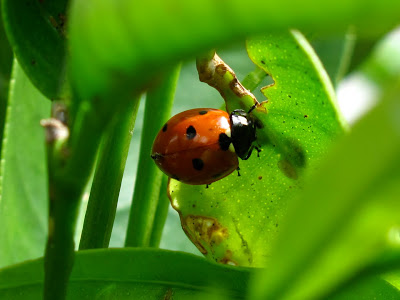 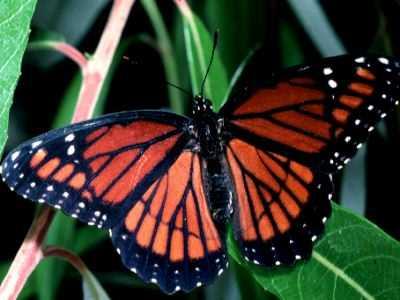 Божья коровка
Божья коровка
Бабочка
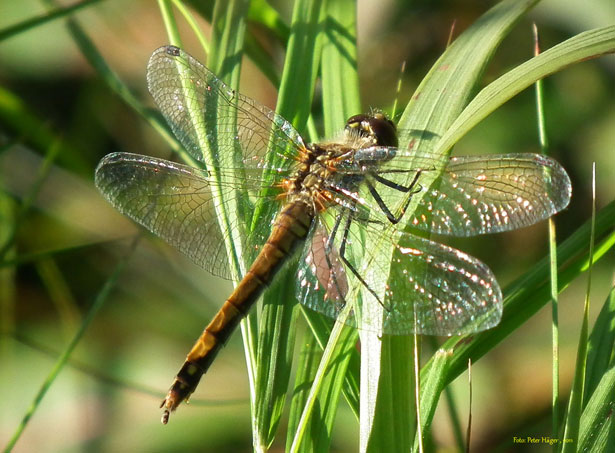 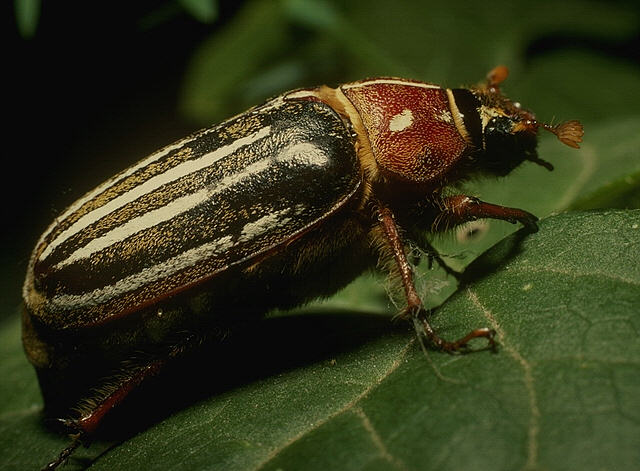 Жук
Стрекоза
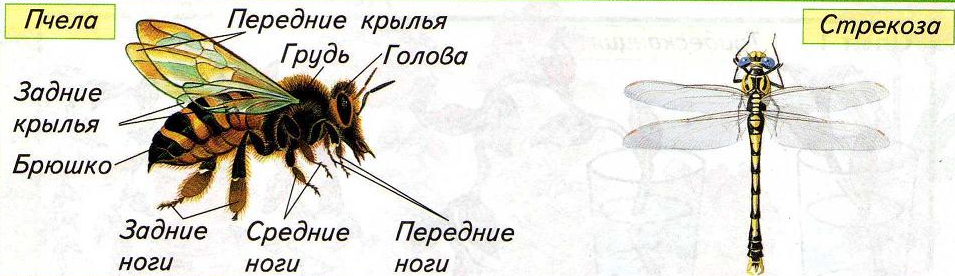 насекомые
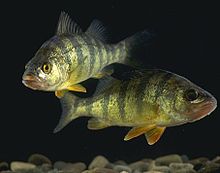 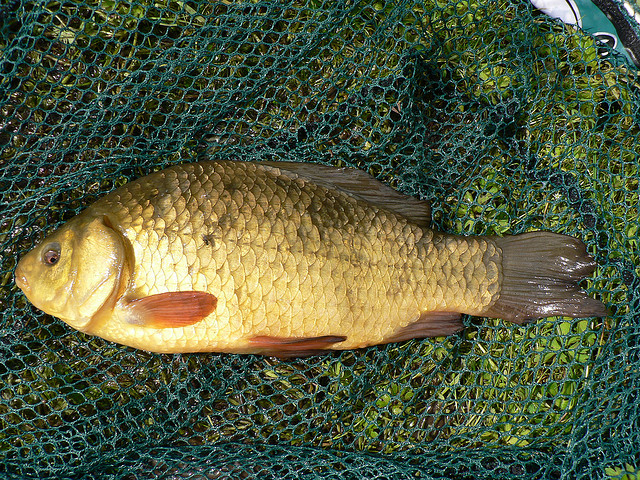 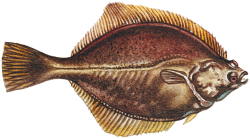 Окунь
Камбала
Камбала
Карась
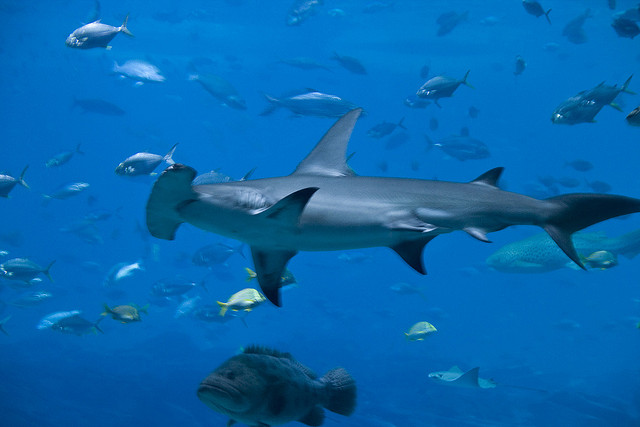 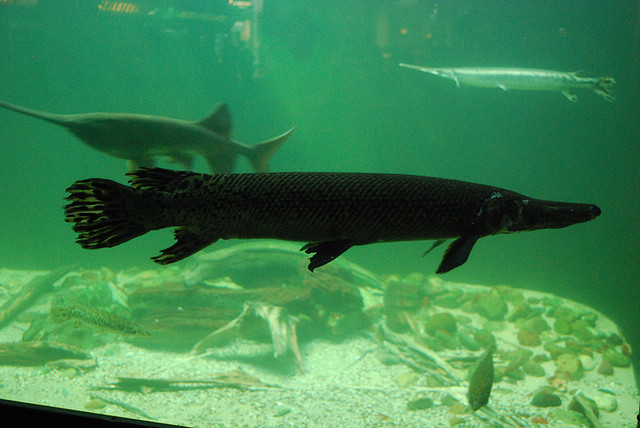 Акула
Щука
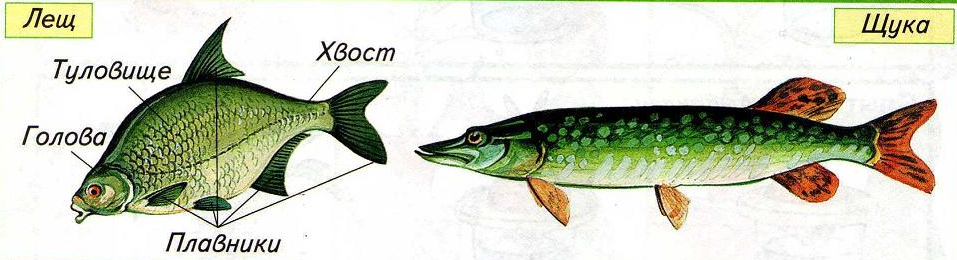 РЫБЫ
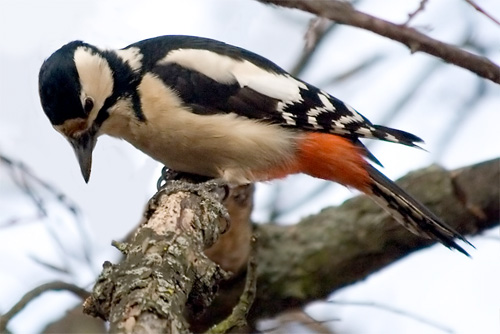 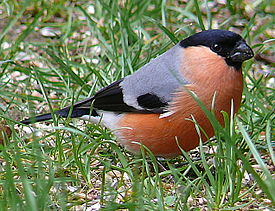 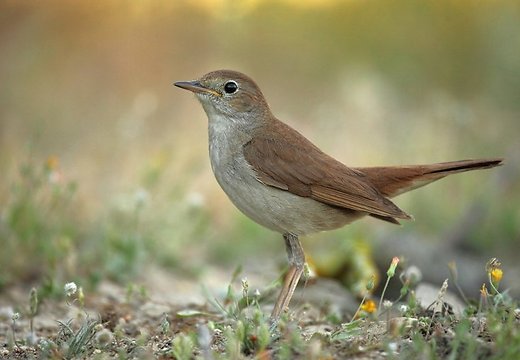 Дятел
Соловей
Снегирь
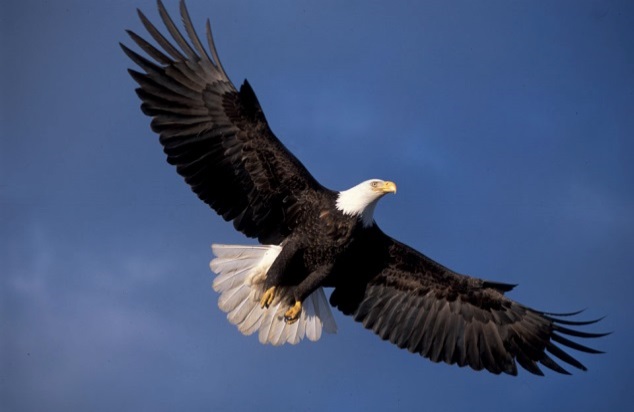 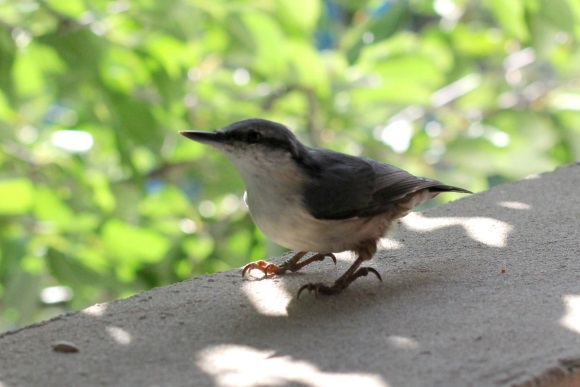 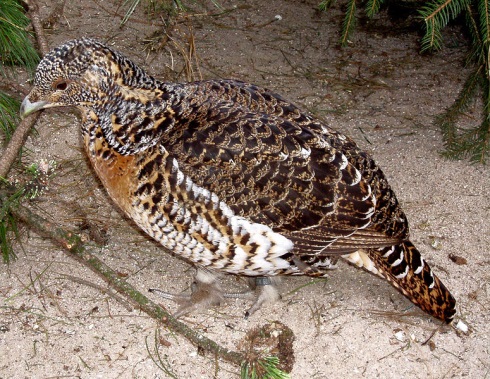 Поползень
Глухарь
Орёл
Поползень
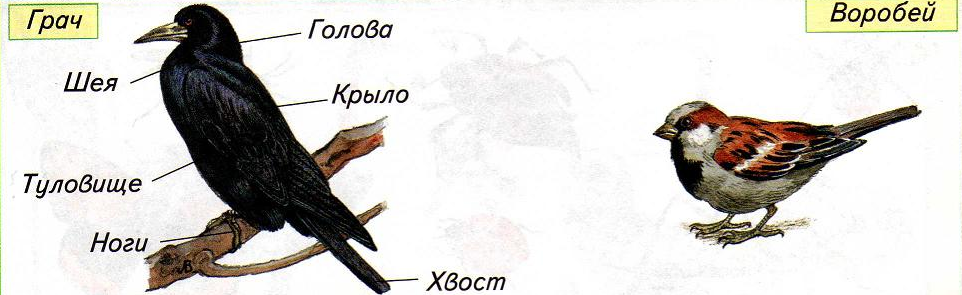 ПТИЦЫ
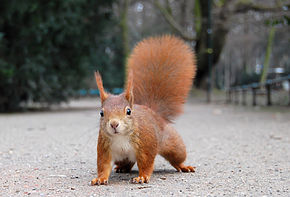 Слон
Тигр
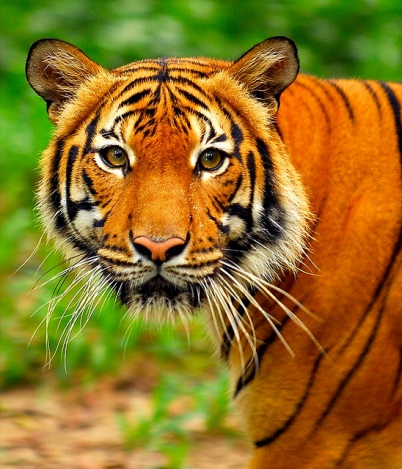 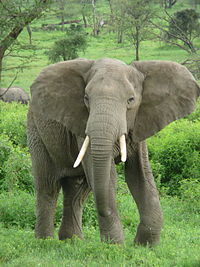 Белка
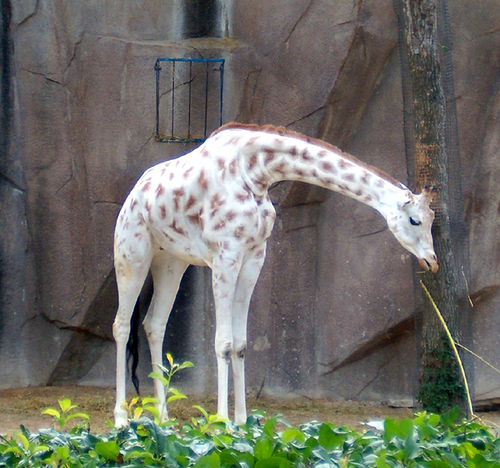 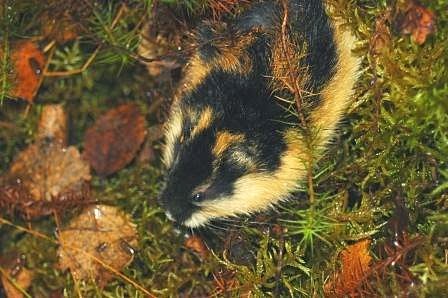 Жираф
Куница
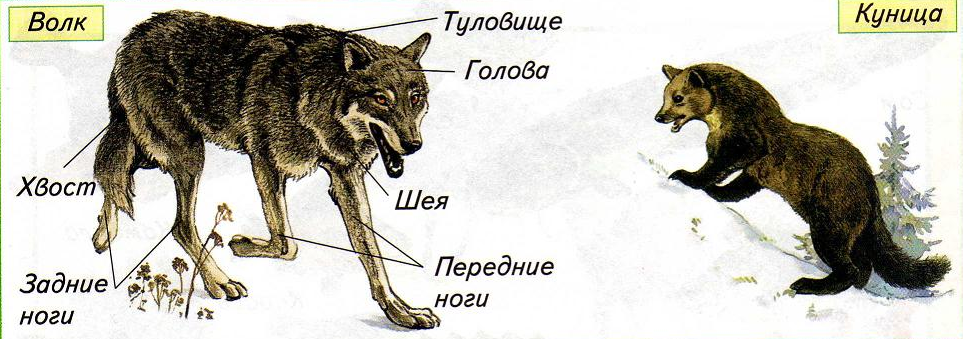 ЗВЕРИ
У насекомых  6 ног.
У насекомых есть передние и задние ноги.
У всех насекомых есть голова, грудь и туловище.
У всех рыб есть плавники
Туловище рыб отличается формой и размером.
Тело рыб покрыто чешуёй.
Тело птиц покрыто перьями.
У птиц 2 ноги и 2 крыла
У птиц есть туловище, голова и шея.

Олень и медведь – это звери.
У зверей 4 ноги.
Тело зверей покрыто шерстью.